REGRESNÍ ANALÝZA
Regresní analýza
Regresní analýza se zabývá závislostí kvantitativního znaku na kvantitativním znaku (nebo více kvantitativních znacích). 
V případě závislosti jednoho znaku na jednom znaku mluvíme o jednoduché regresi.
U závislosti jednoho znaku na více kvantitativních znacích hovoříme o vícenásobné (nebo mnohonásobné) regresi.
PODSTATA REGRESNÍ ANALÝZY
Jednou ze základních úloh regresní analýzy je najít vztah závislé proměnné  y na faktorech 
Tvar závislosti  y na x → regresní analýza
Míra závislosti y na x → korelační analýza
Data
Průřezová data: jednotlivá pozorování  více jednotek v jednom časovém intervalu (příjem domácnosti, spotřební chování)
Časové řady: pozorovaní proměnné za jednu časovou jednotku
„Panelová“ data: kombinace průřezových dat a časových řad
Proměnné:
Regresní funkce
Základní úloha
Metoda nejmenších čtverců
Jednoduchá lineární regrese
Jednoduchá lineární regrese
Jednoduchá lineární regrese je speciálním případem vícenásobní regrese
Jednoduchá lineární regrese  má pouze jednu vysvětlující proměnnou, vícenásobná regrese má dvě nebo více vysvětlujících proměnných
Vícenásobná lineární regrese
Nejčastěji odhadovaná funkce
		y = 1x1 + 2x2 + ... + kxk	
Nejjednodušším případem je jednoduchá lineární regrese
		 y = 1 + 2x2.
Grafická interpretace
Yi = empirické (měřené) hodnoty závislé  proměnné,
yi  = teoretické hodnoty závislé  proměnné,
i  = residua.      
Vztah mezi Yi a yi :   yi  = Yi + i
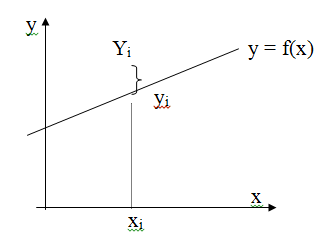 Předpokládané statistické vlastnosti náhodné složky
Regresní koeficienty
Vektor regresních koeficientů získáme z vektorové rovnice :


kde X je tzv. matice regresorů
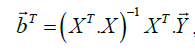 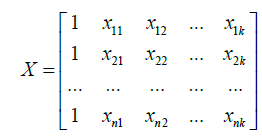 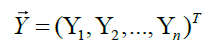 Příklad
Odhadněte závislost spotřeby elektrické energie (Y) na délce elektrického vedení (X1) a odběru energie (X2). Jsou k dispozici následující výběrová data:
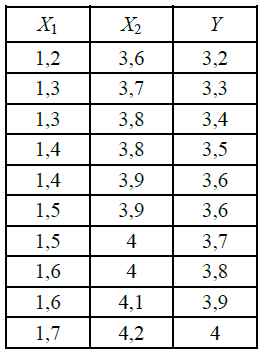 Příklad - řešení
Tabulka představuje body, z nichž získáme potřebné matice X a Y.
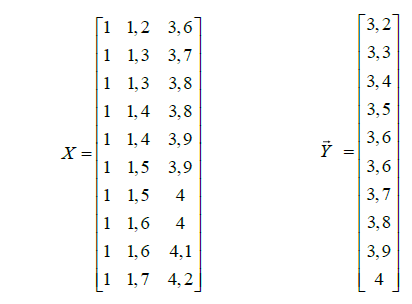 Příklad - řešení
Příklad - řešení
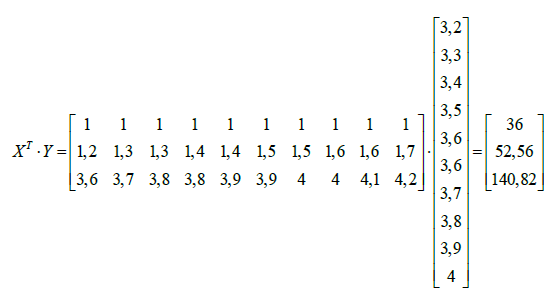 Příklad - řešení
Teoretické hodnoty
Teoretické hodnoty obdržíme dosazením do regresní rovnice za x1 a x2 postupně z tabulky vstupních dat:
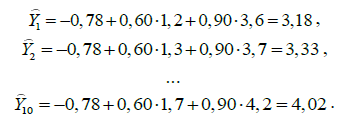 Teoretické hodnoty jinak
Vektor reziduálních odchylek:
Rozdíl teoretické a skutečné hodnoty, představuje vektor reziduálních odchylek:
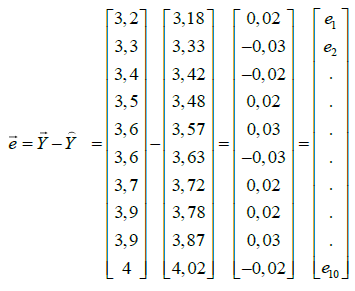 Rozptyl odhadu regresních koeficientů
Protože při výpočtu regresních koeficientů se jedná o odhady, je účelné také nalézt rozptyly těchto odhadů, které vyjadřují přesnost odhadů. Získáme je jako prvky hlavní diagonály matice:
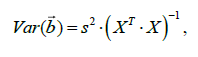 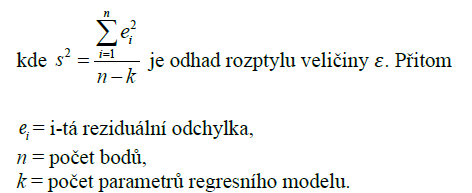 Příklad - řešení
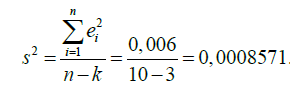 Rozptyly regresních koeficientů
Diagonálu poslední matice tvoří rozptyly jednotlivých regresních koeficientů:
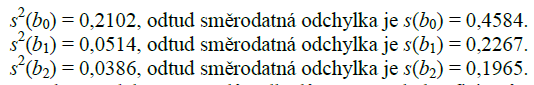 Po nalezení regresního modelu a rozptylů odhadů regresních koeficientů píšeme obvykle výsledné řešení tak, že pod regresní koeficienty do závorek uvádíme příslušné směrodatné odchylky (též tzv. standardní chyby).
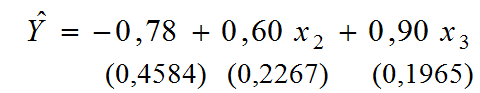 TEST VÝZNAMNOSTI REGRESNÍCH KOEFICIENTŮ
Při výpočtu regresních koeficientů b1, b2, …, bk se stává, že mezi koeficienty jsou až řádové rozdíly, např. b1 = 200 a b2 = 0,02. 
V takových případech stojíme před problémem, zda má smysl zařadit např. b2 do regresní funkce. 
K objektivnímu posouzení významnosti regresních koeficientů lze použít test statistické významnosti regresních koeficientů.
Struktura testu
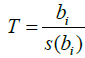 Příklad - řešení
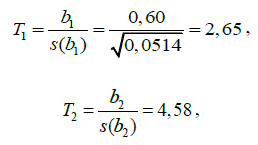 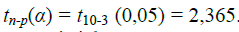 INTERVALY SPOLEHLIVOSTI PRO REGRESNÍ KOEFICIENTY
Intervaly spolehlivosti pro parametry 1, …, k, , tj. intervaly, ve kterých lze očekávat tyto parametry s pravděpodobností 1-α, získáme pomocí vztahu:

kde
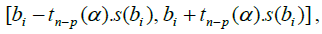 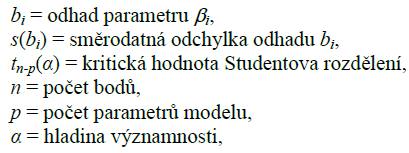 TESTOVÁNÍ VHODNOSTI REGRESNÍHO MODELU
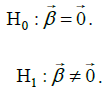 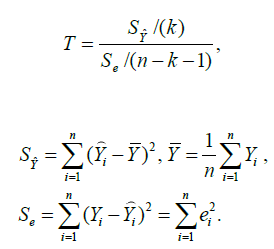 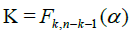 Příklad - řešení
Použijeme-li test na náš příklad, obdržíme: 



Protože T překročilo kritickou hodnotu K, zamítá se H0 a model se považuje za vyhovující, tj. zamítá se hypotéza o nulovosti všech regresních koeficientů (s výjimkou β0). Testové kritérium překročilo kritickou hodnotu výrazně a stalo by se tak i na jednoprocentní hladině významnosti.
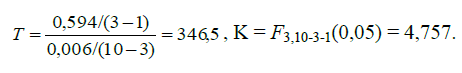 Děkuji za pozornost.